HOW I USE
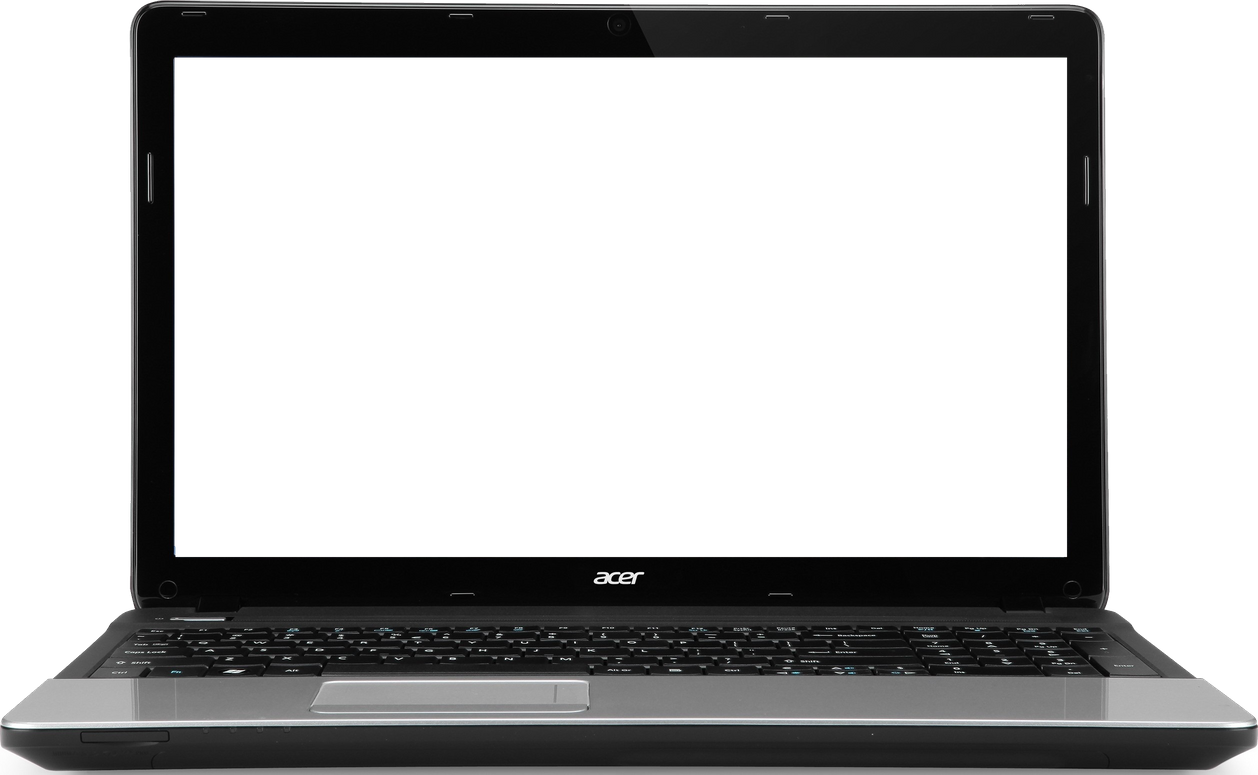 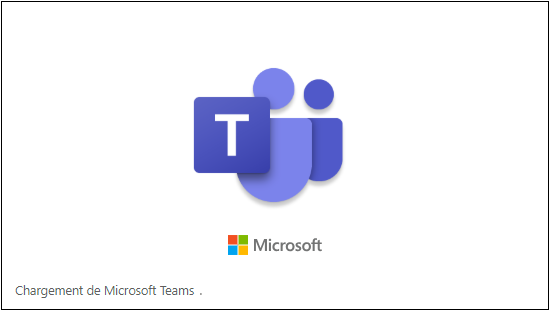 MICROSOFT
TEAMS
FOR MY ONLINE CLASSES?
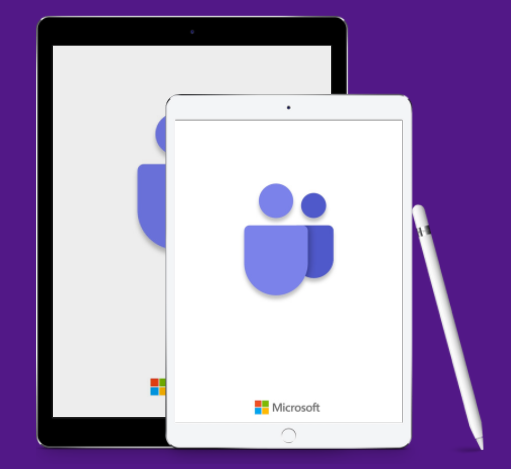 AFTER THIS PRESENTATION YOU'LL BE ABLE TO
Access MS Teams and Sign In
Learn about the Teams Interface
Learn what is a Class Team and 
its different features
Learn how to access files,assignments and attend online meetings
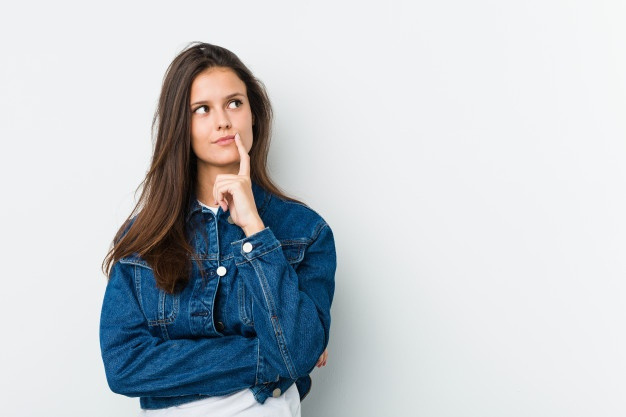 HOW DO I
ACCESS MS TEAMS?
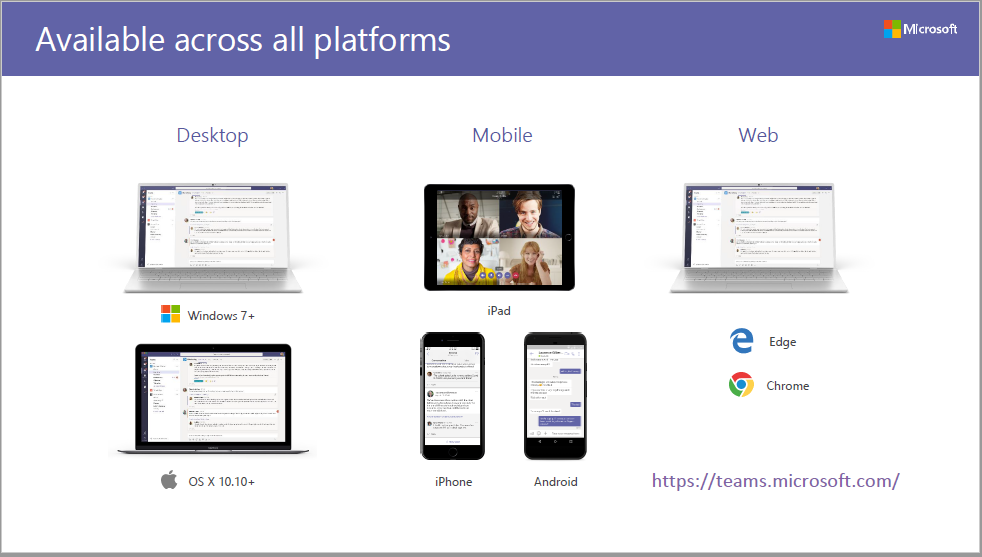 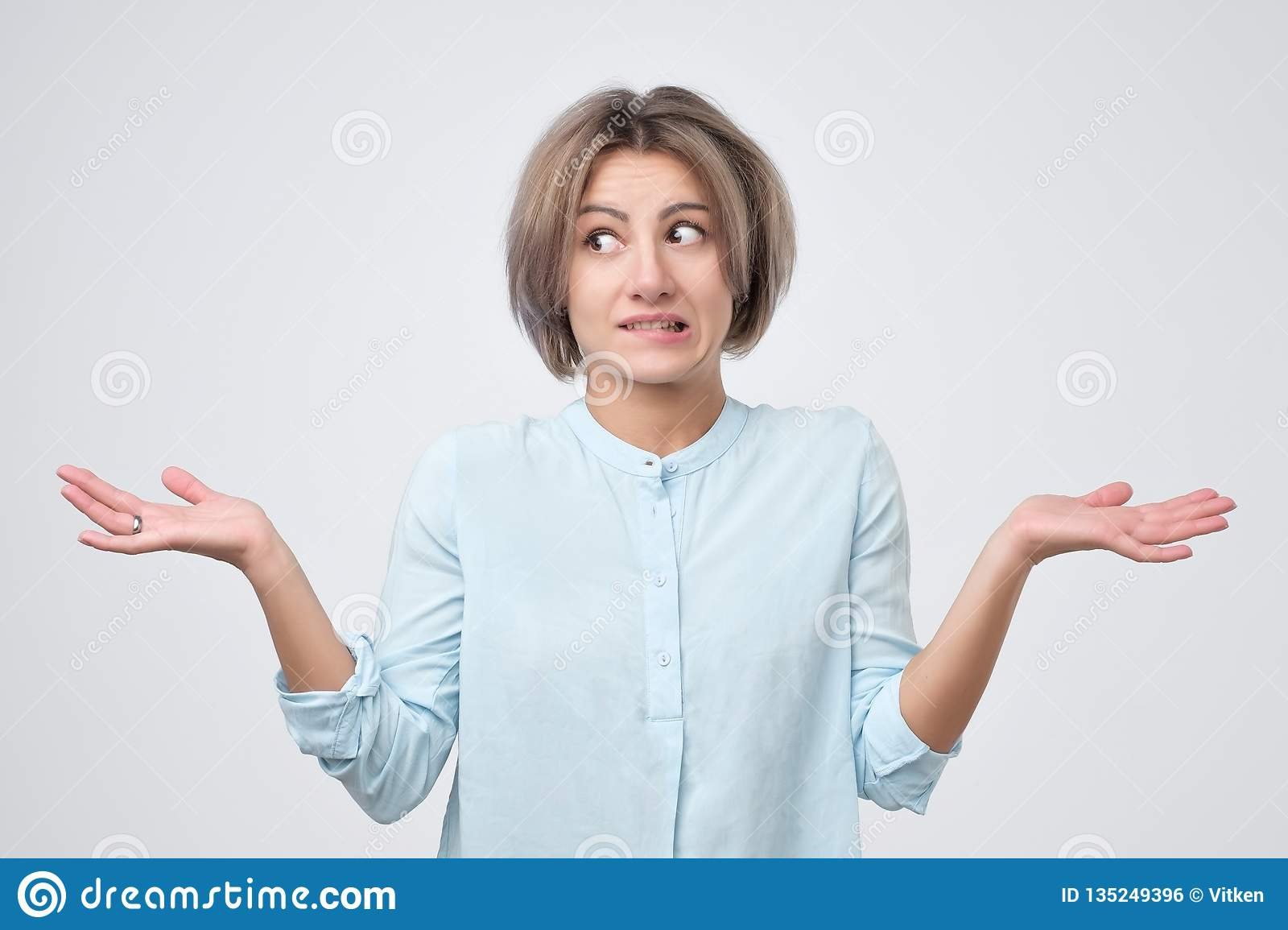 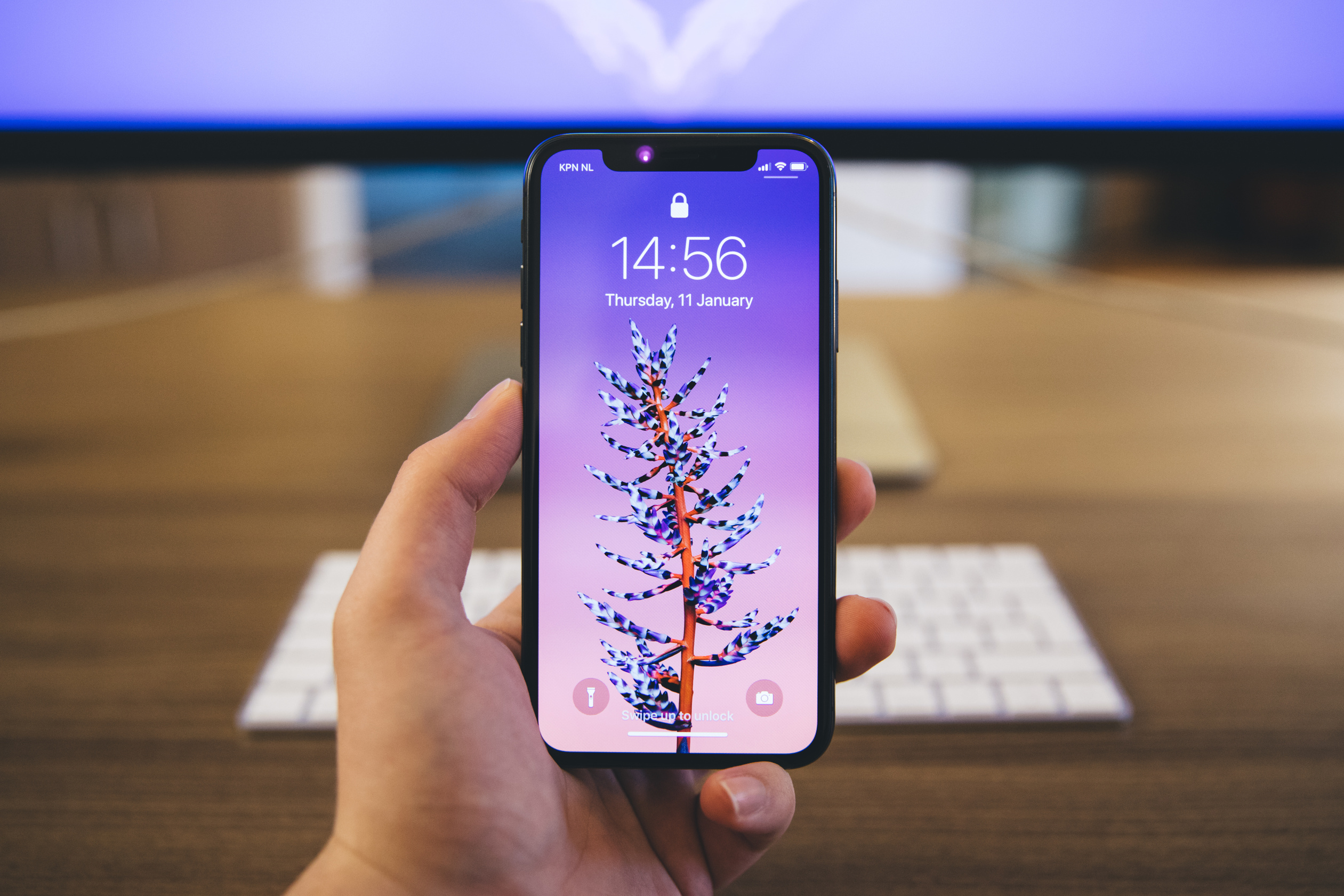 HOW DO I
MAKE A ACCOUNT ON MS TEAMS?
YOU ACTUALLY DON'T NEED TO! :D
The University will issue you a official Outlook Email ID and password that you will use to log in!

These account details are also availabe on your CU Online Portal.
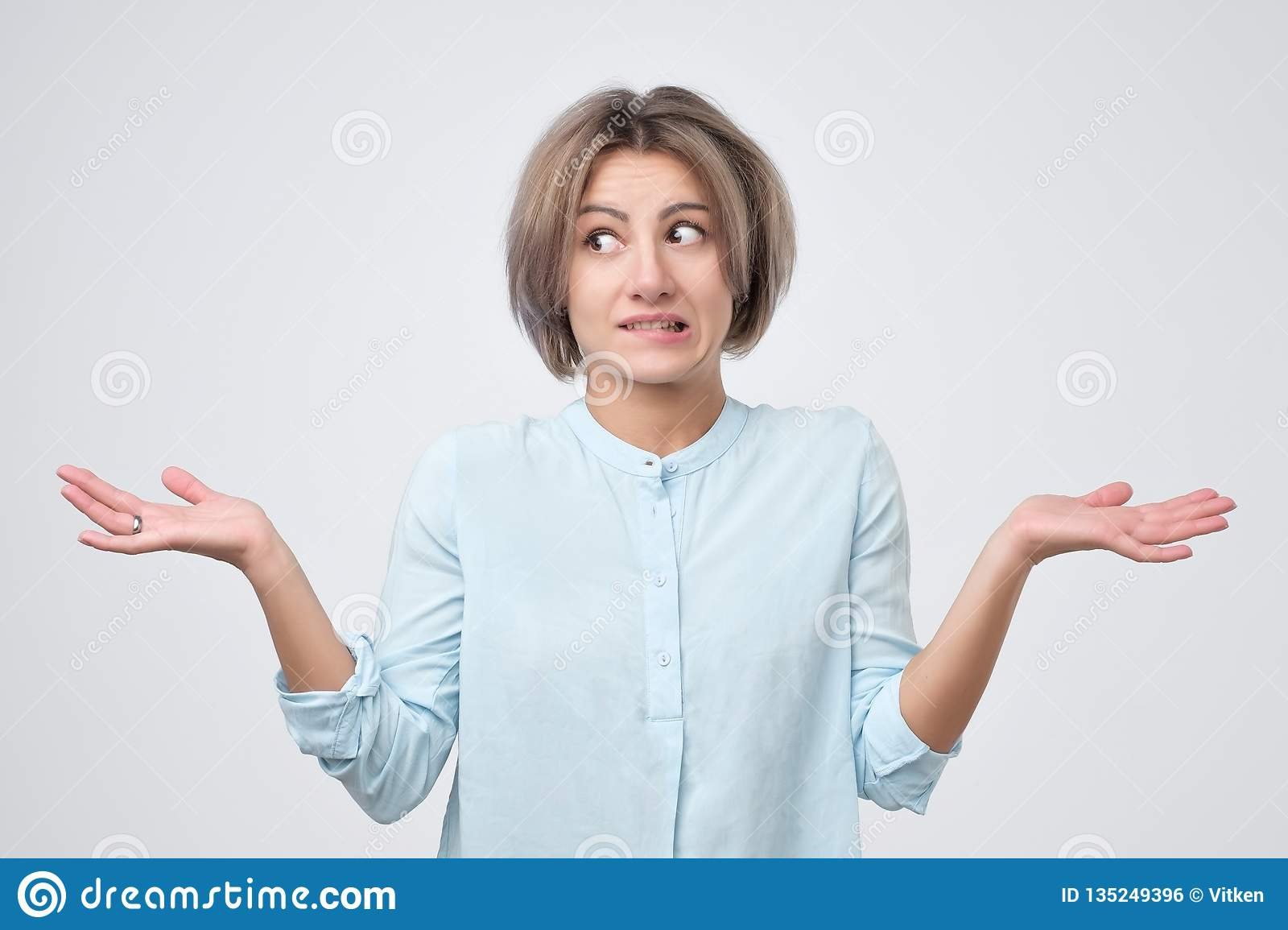 HOW DO I
SIGN IN MS TEAMS?
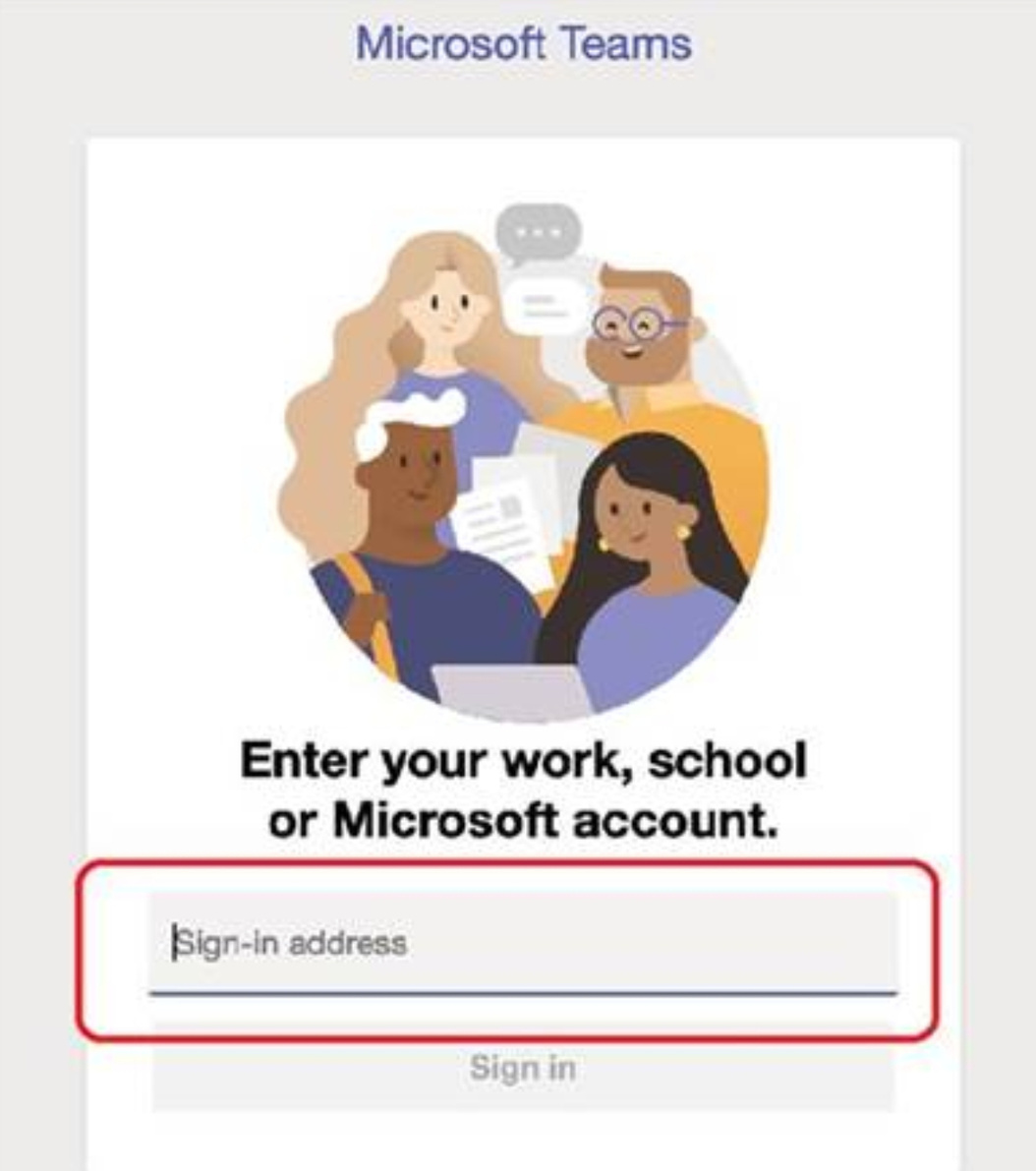 Enter the given 
email & password!
FOR EXAMPLE
FA20-BPY-00@isbstudent.comsats.edu.pk
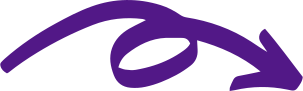 VOILAAA!
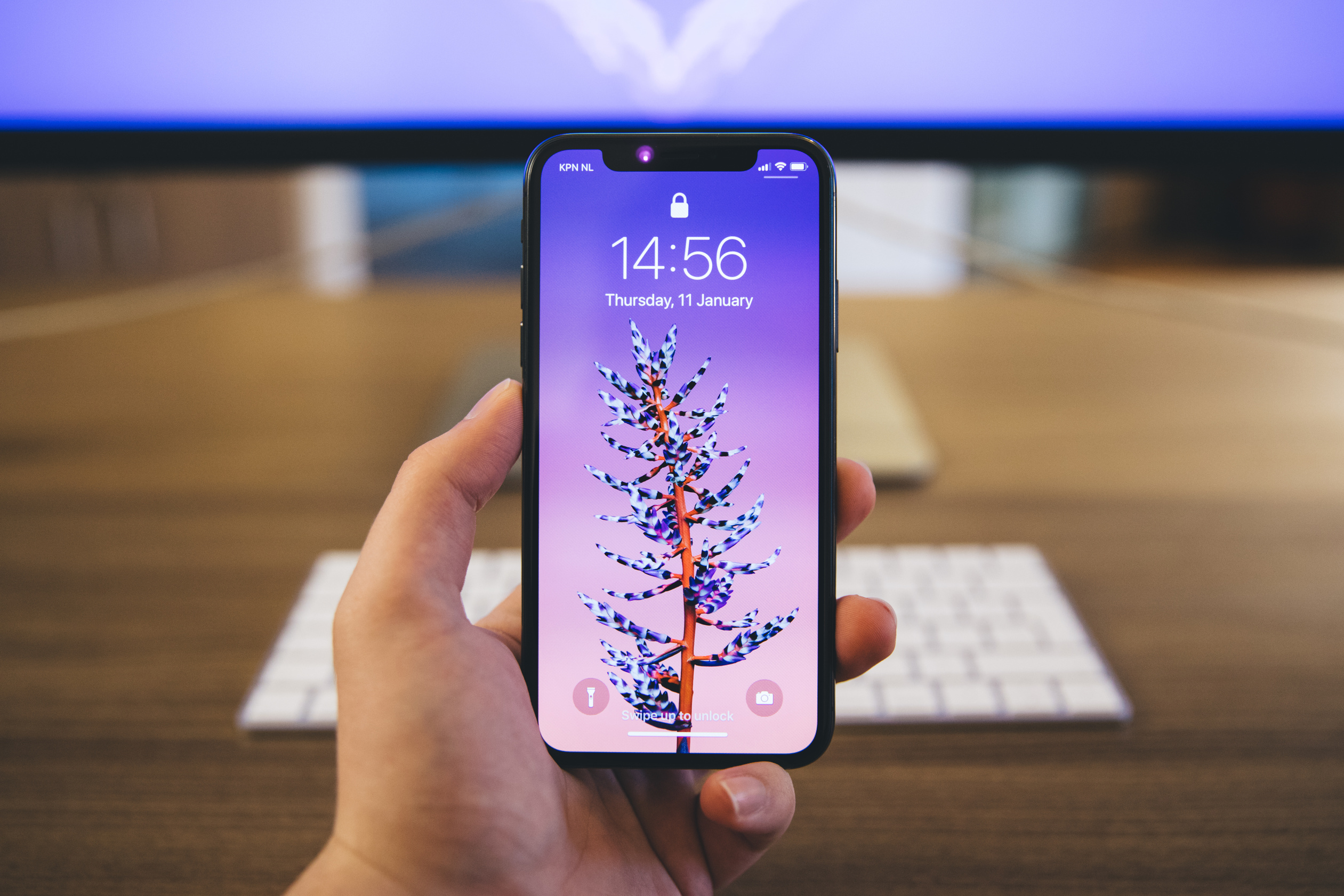 MS TEAMS
INTERFACE
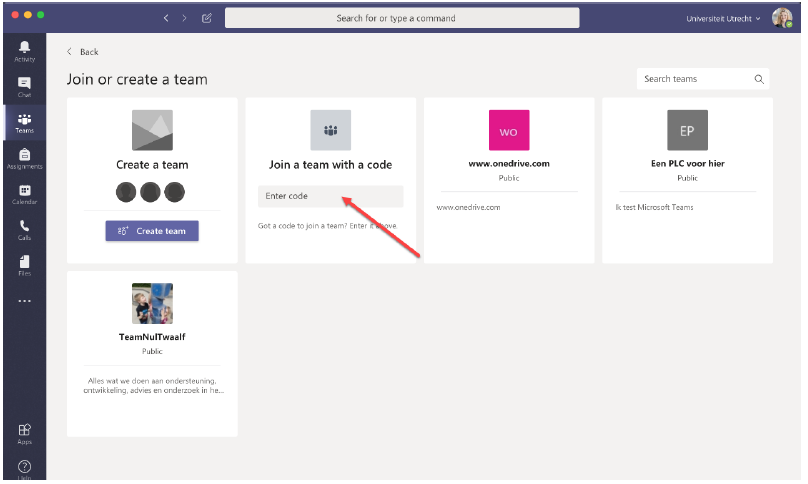 YOU CAN ENTER A TEAM  CODE PROVIDED BY YOUR TEACHER HERE TO JOIN A TEAM
IF YOU ARE NOT ADDED TO ANY TEAMS
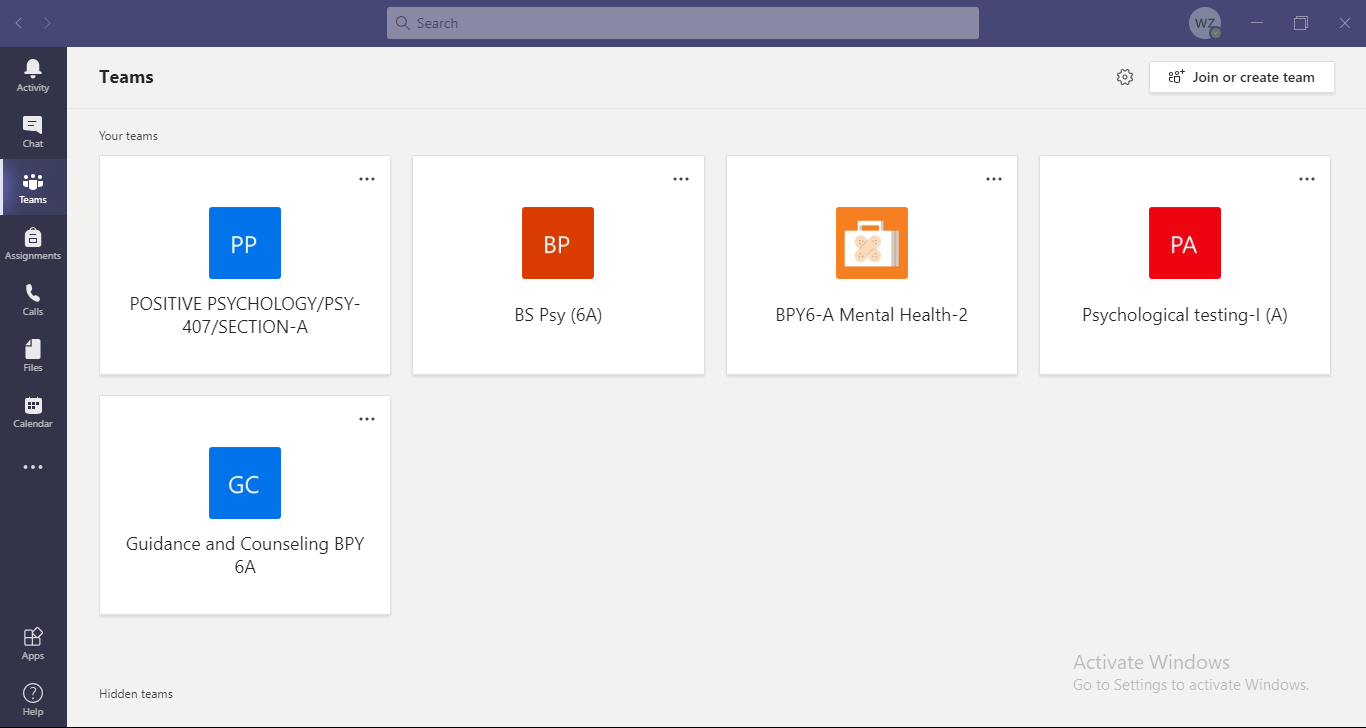 IN THIS CASE THE TEAMS TAB SHOULD LOOK LIKE THIS DISPLAYING ALL YOUR COURSES
IF YOU ARE ALREADY ADDED TO TEAMS
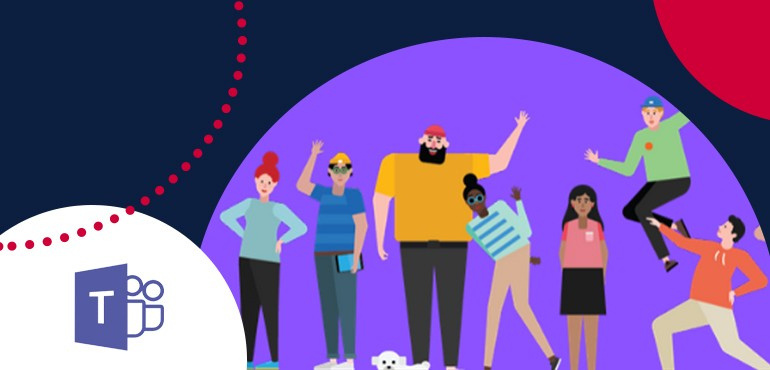 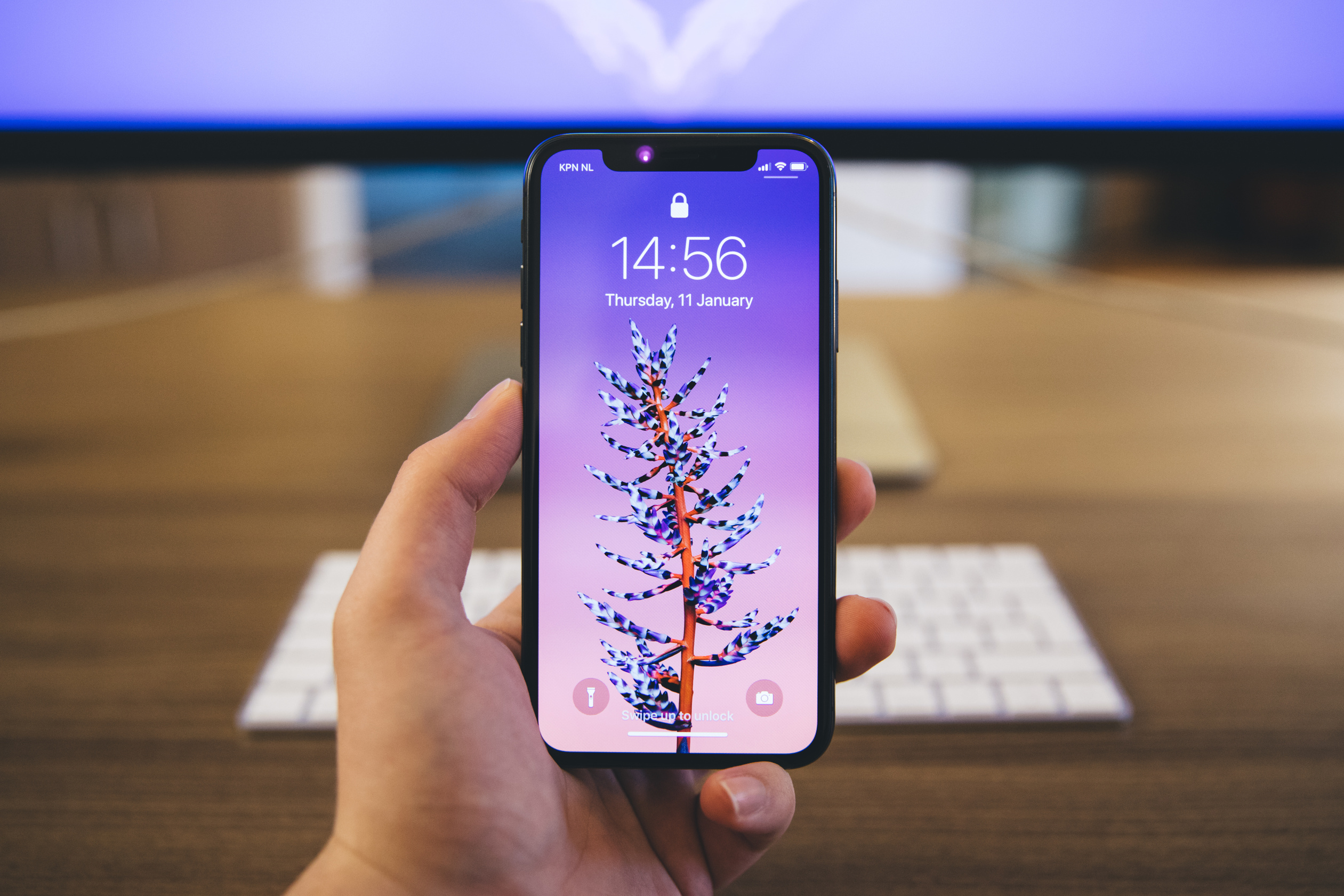 WHAT IS A TEAM?
INTERFACE & FUNCTIONS
WHERE TO ACCESS THE MEETING AND TEACHER POSTS?
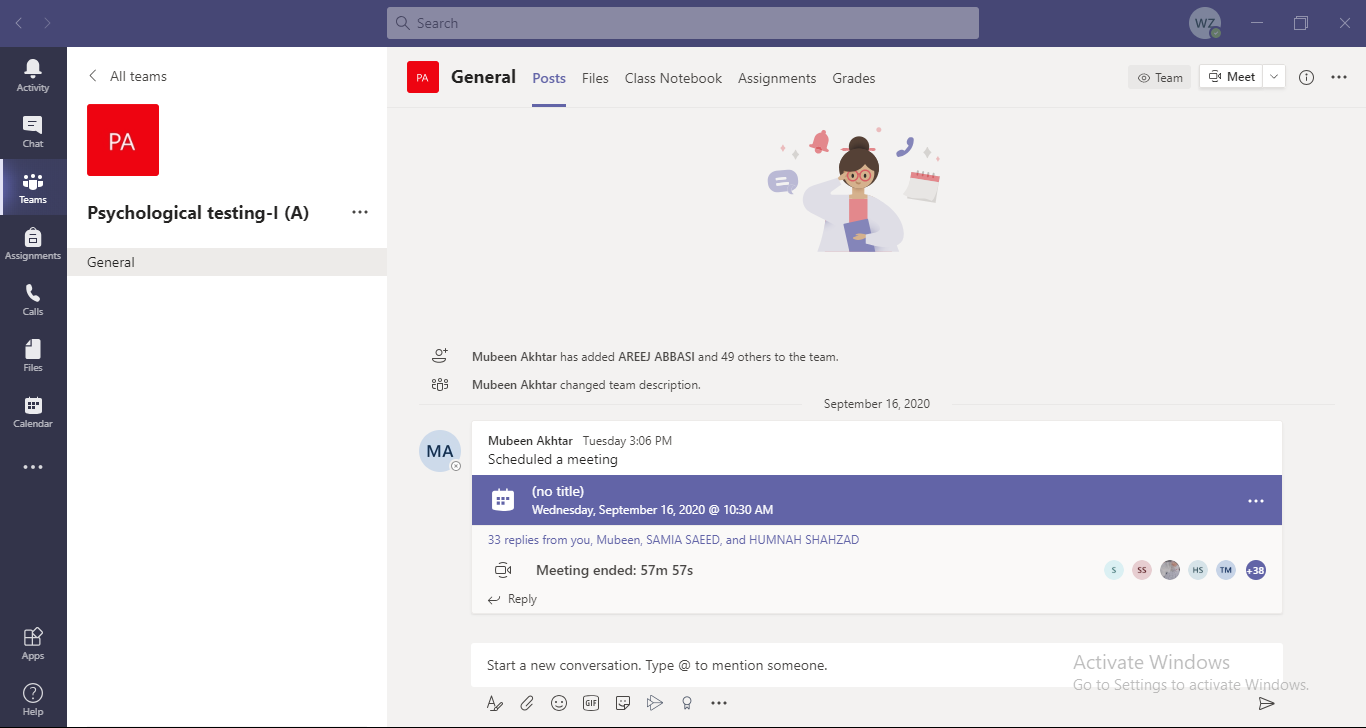 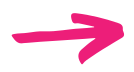 ALL THE CLASSES NOTICATION
 AND POSTS BY TEACHERS OR 
STUDENTS APPEAR HERE
THIS IS THE MEETING  NOTIFICATION
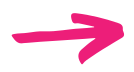 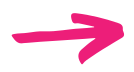 HERE YOU CAN POST QUESTIONS OR ANYTHING ELSE
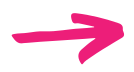 WHERE TO ACCESS CLASS FILES?
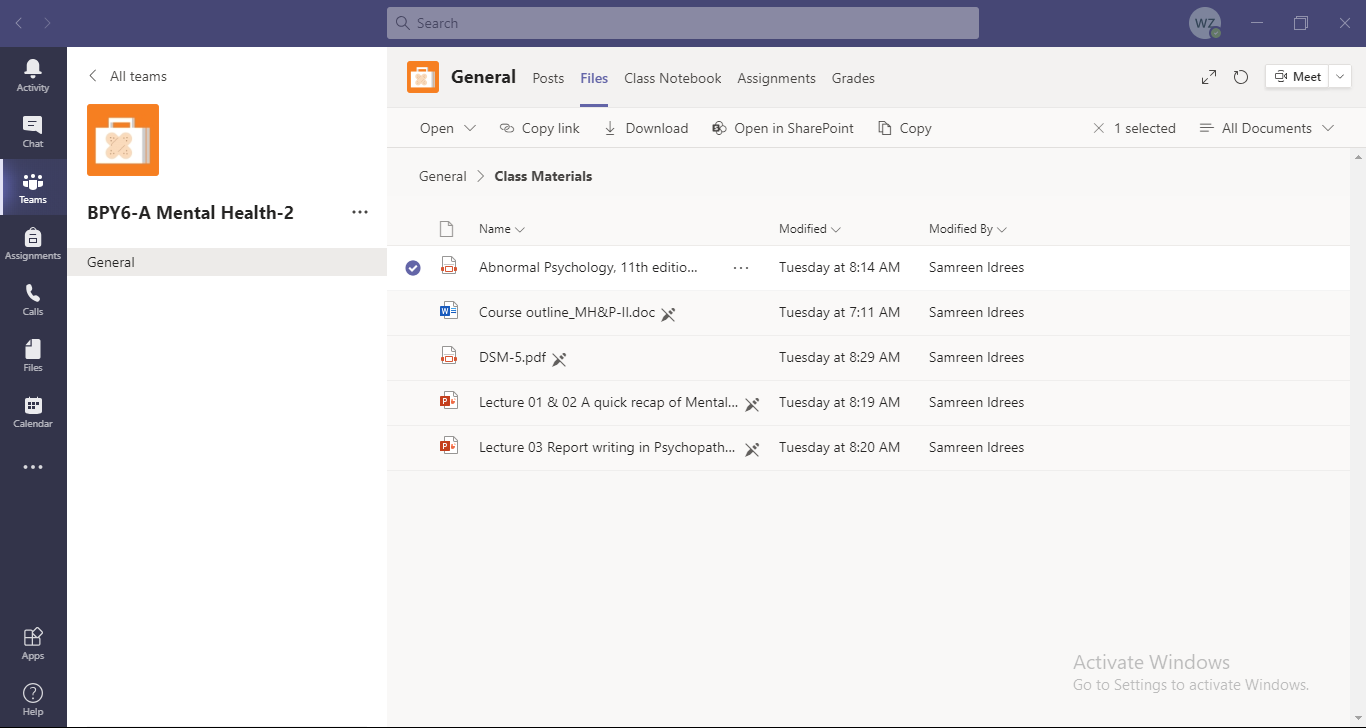 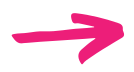 HERE YOU CAN VIEW ALL THE FILES,LECTURE SLIDES AND PRESENTATIONS ETC
WHERE TO ACCESS AND SUBMIT ASSIGNMENTS?
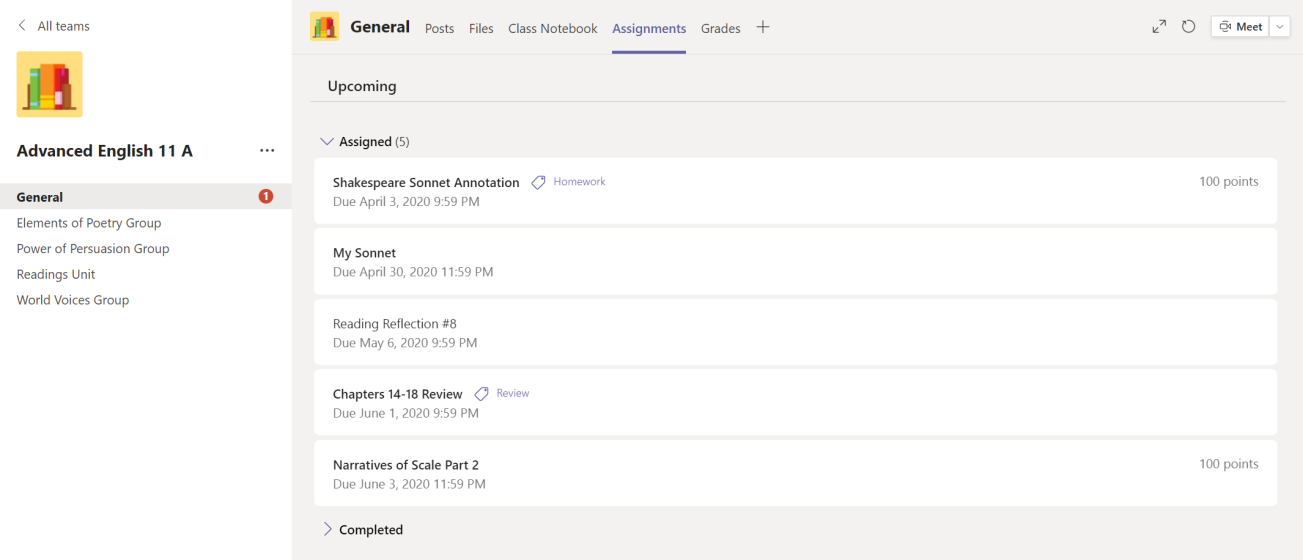 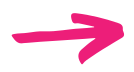 HERE YOU WILL FIND CLASS ASSIGNMNENTS IF ANY UPLOADED
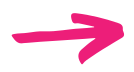 ( 1 )
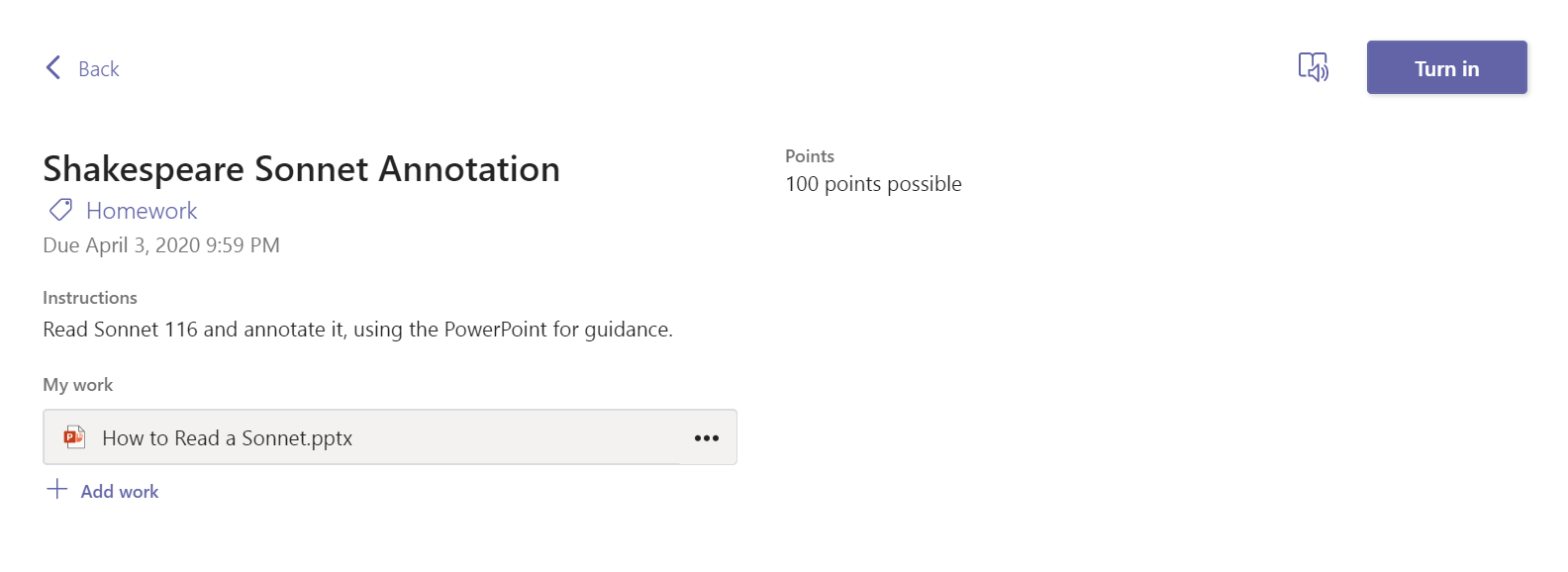 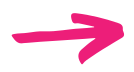 ( 3 )
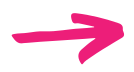 ( 2 )
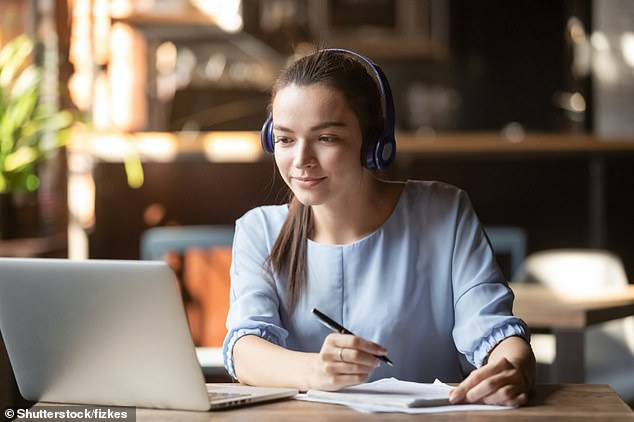 HOW TO ATTEND
AN ONLINE CLASS?
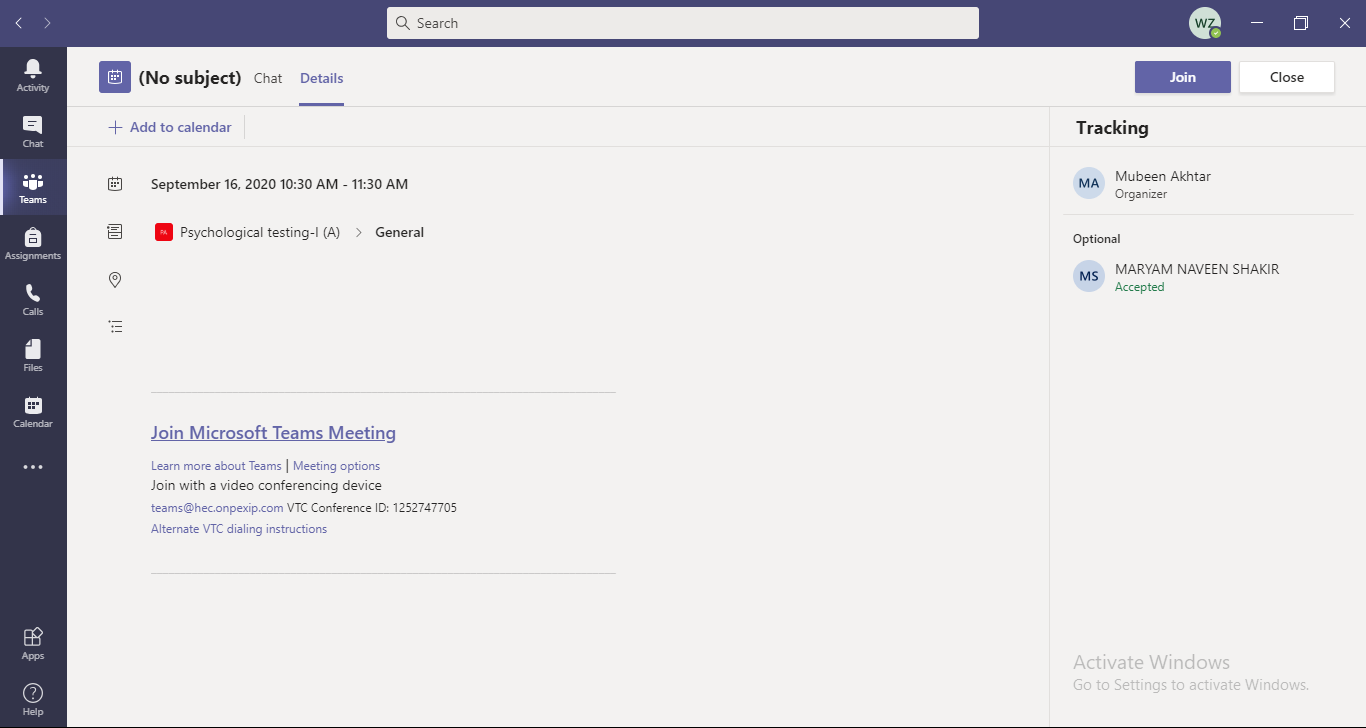 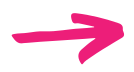 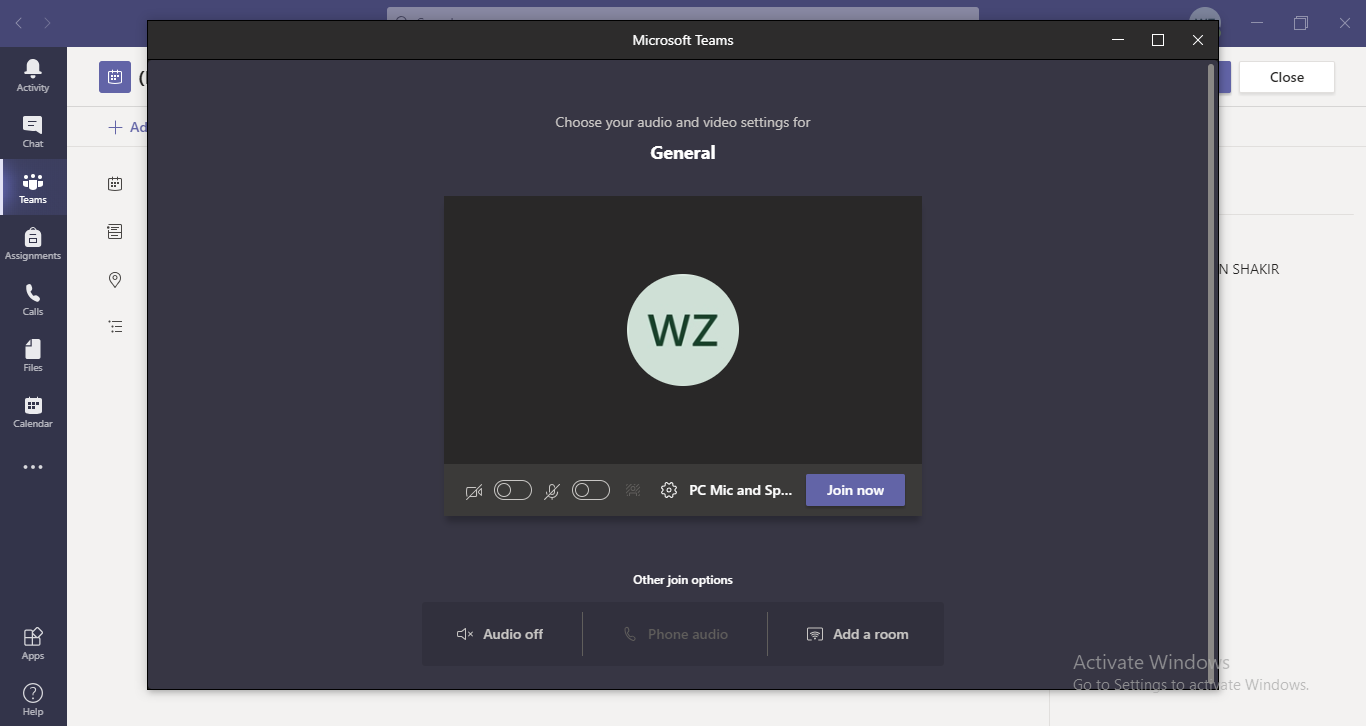 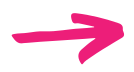 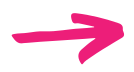 VIDEO OFF
AUDIO OFF
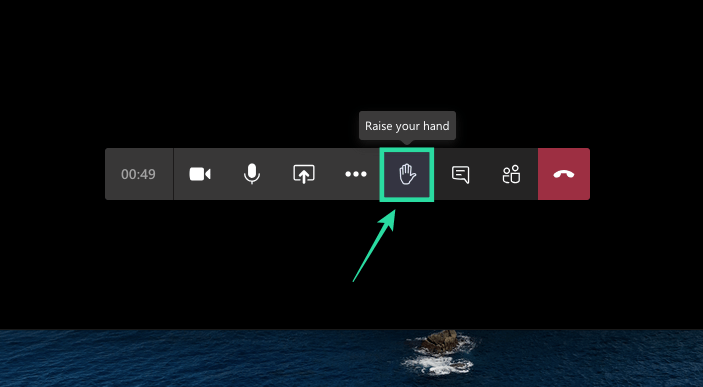 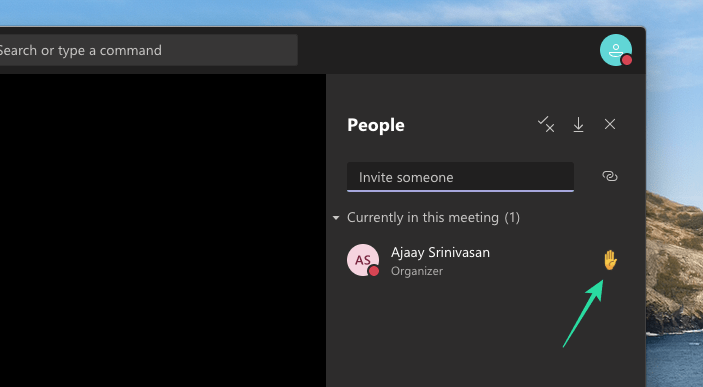 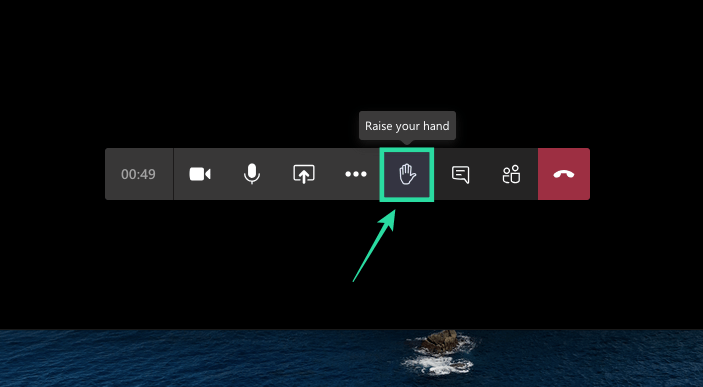 RAISE HAND FEATURE
CHAT FEATURE
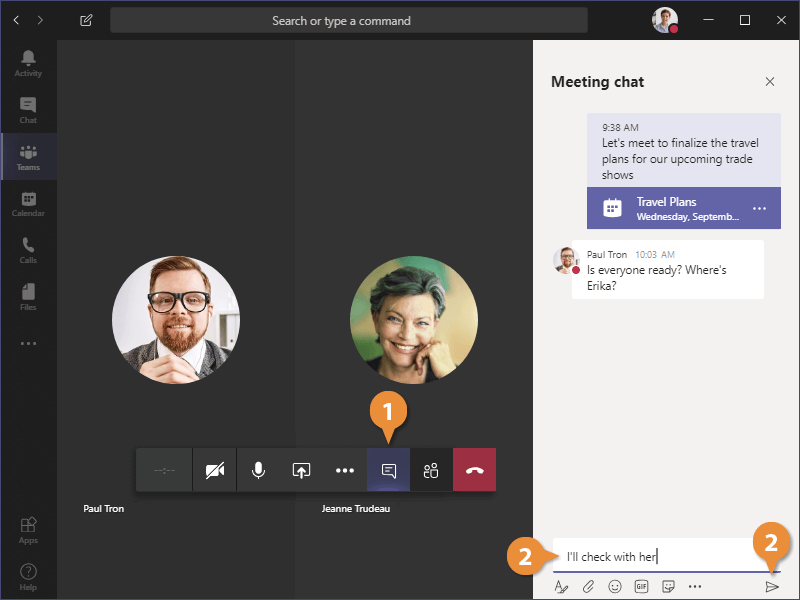 SUMMARY OF CONTROLS
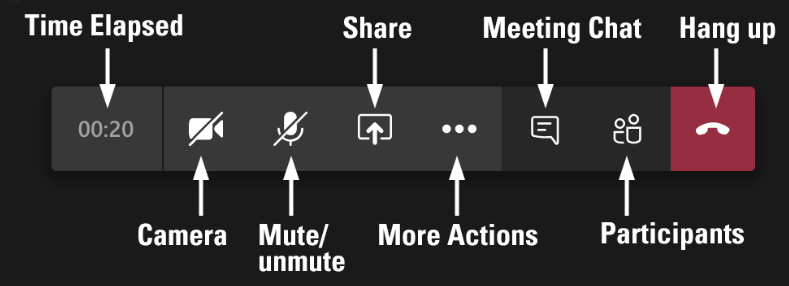 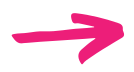 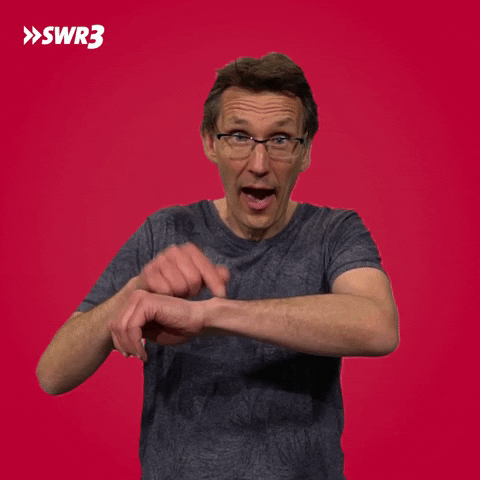 WHAT MUST YOU DO?
MEETING PROTOCOLS
Ensure your camera is turned off, it is not permitted for 
students to have cameras on.
Ensure your microphone is muted, only unmute if asked to 
do so by the teacher.
If you need to ask/respond to a question, use the “Raise Hand” function to get the teachers attention.
You can ask a question in writing using the chat function for the teacher
 to respond to verbally.
Never leave the meeting unless the teacher permits you,
incase you must inform and ask persmission
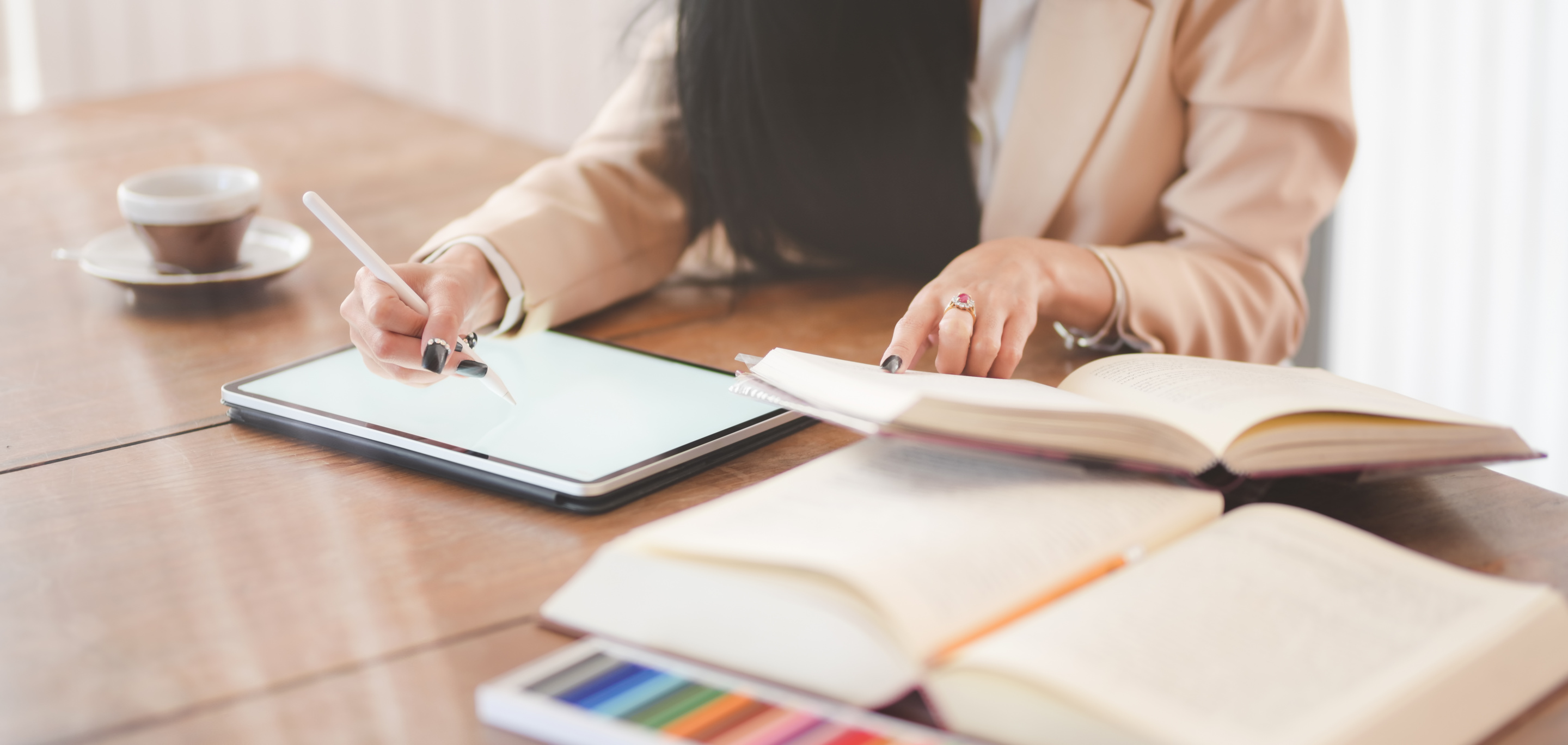 HOW TO MAKE THE MOST OUT
OF ONLINE LEARNING?
Be  regular and active. Missing one lectures can create more problems 
for you to catch up with the lecture later on
Always do the homework on time. Study the lectures beforehand provided by teacher to make the most out of question answer session.
Keeping track is the key! Try to be punctual and stay attentive.
Ask questions to stay in interaction
Maintain discipline as you would do in a physical class. Wait for your turn and avoid unnecessary communication
Be respectful towards our teachers and class fellows. Always follow the class protocols and rules. Avoid creating distraction in class or  intentional teasing